Compilers: Principles, Components, & Techniques
Compilers and Interpreters
“Compilation”
Translation of a program written in a source language into a semantically equivalent program written in a target language
Input
Compiler
Target
Program
Source
Program
Error messages
Output
Compilers and Interpreters (cont’d)
“Interpretation”
Performing the operations implied by the source program
Source
Program
Interpreter
Output
Input
Error messages
The Analysis-Synthesis Model of Compilation
There are two parts to compilation:
Analysis determines the operations implied by the source program which are recorded in a tree structure
Synthesis takes the tree structure and translates the operations therein into the target program
Preprocessors, Compilers, Assemblers, and Linkers
Skeletal Source Program
Preprocessor
Source Program
Try for example:
gcc -v myprog.c
Compiler
Target Assembly Program
Assembler
Relocatable Object Code
Libraries and
Relocatable Object Files
Linker
Absolute Machine Code
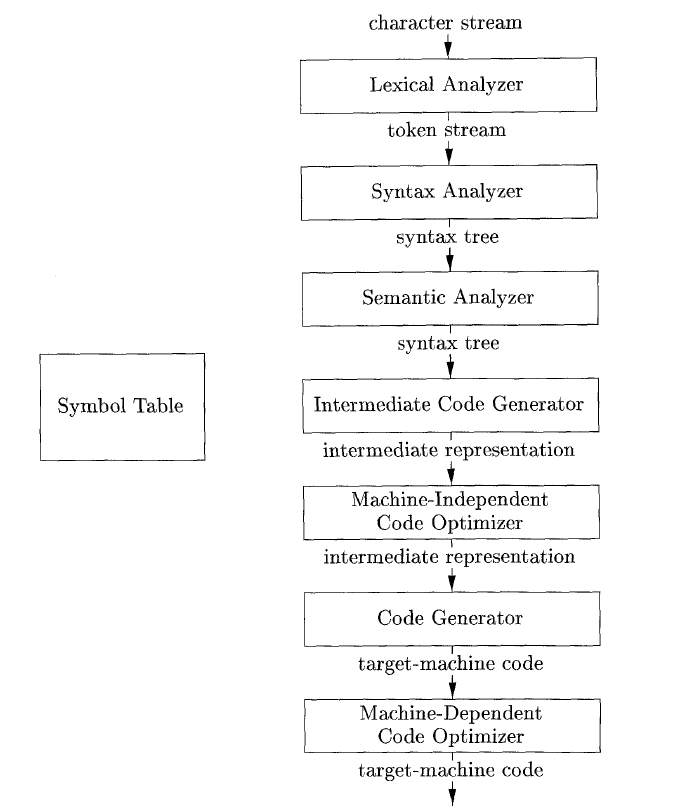 Phases of a compiler
Analysis Part
Synthesis
Lexical Analysis
reads the stream of characters making up the source program and groups the characters into meaningful sequences called lexemes (tokens).
Lexeme (token):

token-name: symbol that is used during syntax analysis
attribute-value: points to an entry in the symbol table of (token-name)
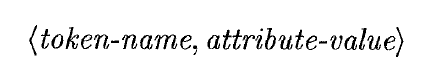 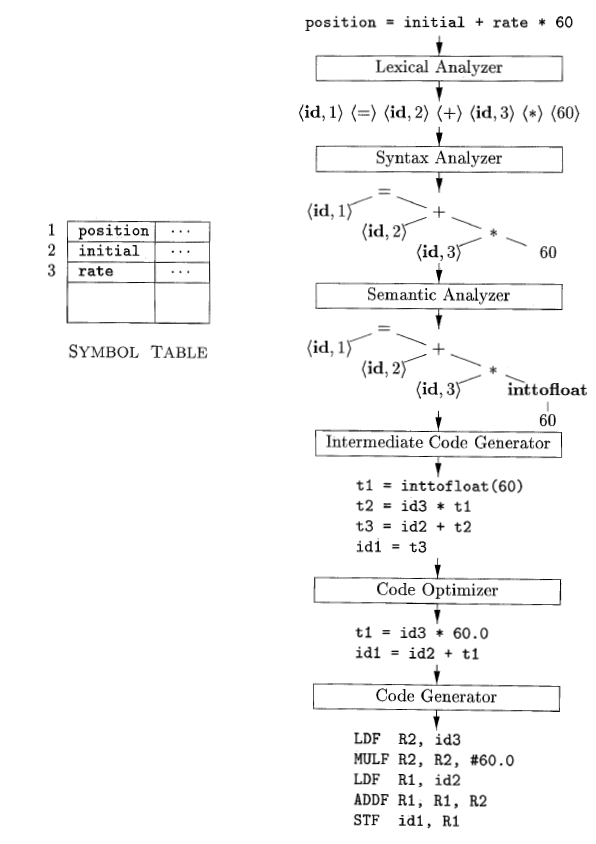 Translation of assignment St.:position = initial + rate*60
Syntax Analysis (parsing)
tokens produced by the lexical analyzer to create a tree-like intermediate representation.
depicts the grammatical structure of the token stream.
Syntax Tree
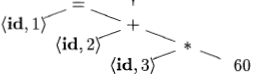 Semantic Analysis
uses syntax tree and the symbol table to check the source program for semantic consistency with the language definition. 
gathers type information
saves it in either the syntax tree or the symbol table
used during intermediate-code generation.
type checking (each operator has matching operands)
Intermediate Code Generation
one or more intermediate representations might be constructed
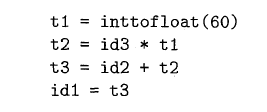 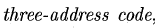 Code Optimization
Improve intermediate code so that better target code will result
Mainly, faster.
Example)
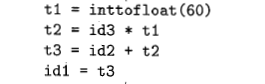 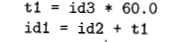 Code Generation
takes as input an intermediate representation of the source program and maps it into the target language
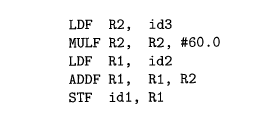 The Grouping of Phases into Passes
activities from several phases may be grouped together into a pass that reads an input file and writes an output file.

lexical analysis, syntax analysis, semantic analysis, and intermediate code generation might be grouped together into one pass

a back-end pass: consisting of code generation for a particular target machine